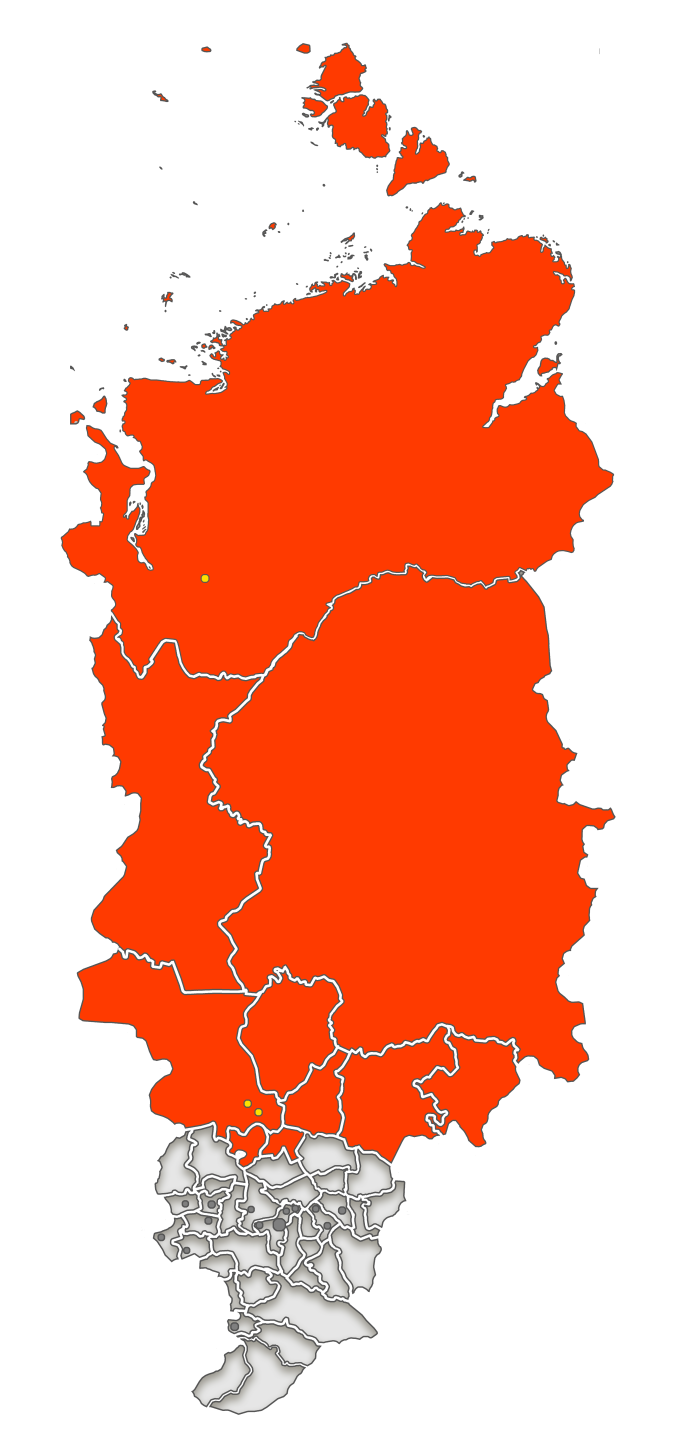 О наращивании налогового потенциала и совершенствовании механизмов управления доходами местных бюджетов
Ассоциация глав местного самоуправления 
«Север»
Структура доходов северной группы районов
млн рублей
2018 год
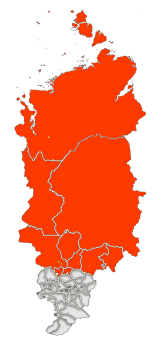 67,3 тыс рублей на 1 человека
13 МО


117 поселений
Казачинский
Северо-Енисейский
Таймыр
Туруханский
[Speaker Notes: Объем собственных доходов бюджетов южной группы МО составил 30,6 млрд рублей, из них 14,6 млрд рублей или вторая часть (47,8 %) сформирована за счет налоговых и неналоговых доходов местных бюджетов, при том, что в  среднем по краю этот показатель составляет 47,2%. 
При этом, как видно на слайде, данный показатель по всем МО восточной группы ниже средне-краевого уровня, кроме Северо-Енисейского (70,2%), Мотыгинского (69,3%), Туруханского (66,8%) районов, г.Норильска (63,4%) и г. Лесосибирска (47,9%). Эти же МО превышают среднее значение по Северной группе, объем налоговых и неналоговых доходов у них составляет от 47,9% и до 70,2 % от собственных доходов.  По остальным МО доля налоговых и неналоговых доходов ниже среднего значения по группе.  Т.О. отмечается достаточно низкая степень самостоятельности бюджетов северной группы МО.
Причиной тому являются многие факторы это и концентрация отраслей экономики, инвестиционная привлекательность районов, а также действия и политика муниципальных органов власти, осуществляемая в области доходов бюджета.  
Налоговые и неналоговые доходы в расчете на одного жителя по северной группе МО варьируются от 4,8 до 101,7 тыс рублей (среднее – 32,2) . За счет выделения безвозмездных средств показатель среднедушевых доходов ( доходы (за исключением субвенций)) в расчете на жителя увеличивается в 2,1 раза и в среднем по северной группе составляет 67,3 тыс. рублей.]
Доля поступлений администрируемых платежей в общем объеме доходов в 2018 году
Налог на имущество физических лиц
млн рублей
в структуре доходов – 1,2%
Рост коэффициента-дефлятора 7,2%
Рост начислений
9,6%
Рост поступлений 12,6%
[Speaker Notes: В структуре налоговых и неналоговых доходов Северной группы районов налог обеспечивает около 1,2% поступлений, что составило в 2018 году  174,8 млн рублей.
     В следующем году (в 2019 году за 2018 год) расчет налога на имущество физических лиц будет производиться еще от инвентаризационной стоимости.
Как видно на слайде, при росте коэффициента-дефлятора, на который увеличилась инвентаризационная стоимость 7,2% и росте начислений по налогу 9,6%, фактические поступления увеличились на 12,6%. 
     Главной причиной этого является рост уровня собираемости по отдельным территориям (г. Норильск, Богучанский, Казачинский районы), хотя в целом остается достаточно высокий уровень недоимки, которая составляет 138,9 млн рублей или 79,4% в годовых поступлениях. 
    Хочу также отметить различный уровень расчетной налоговой нагрузки на 1 жителя в муниципальных образованиях вашей группы районов – минимальная налоговая нагрузка в Северо-Енисейском районе 68 рублей на человека, максимальная в г. Норильске 610 рублей. При этом среднекраевой показатель  налога на имущество физических лиц на 1 жителя составляет 275 рублей.
    Это говорит о применении различных походов при определении налоговых ставок, а также связано с разной инвентаризационной стоимостью объектов, разной долей льготников и т.д.]
Налог на имущество физических лиц
млн рублей
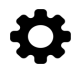 Повышение собираемости налога
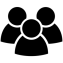 системное взаимодействие с УФНС
проведение разъяснительной работы с населением
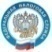 работа межведомственных комиссий по снижению недоимки
[Speaker Notes: Что касается абсолютных показателей, несмотря на рост начислений в целом, отмечается снижение в Казачинском раойне , в связи с уменьшением количества объектов, по которым налог предъявлен к уплате, за счет  увеличением количества льготников, в Пировском районе, в связи со снижением ставок Алтатским, Солоухинским сельсоветами и снижением количества объектов по которым налог предъявлен к уплате за счет увеличения количества льготников. Поступления в 2018 году сложились выше уровня 2017 года на 12,6% (самый высокий прирост в г. Енисейске, Кежемском районе за счет увеличения уровня собираемости, который несмотря на рост остается все же низким по сравнению со средним по северной группе районов, снижение поступлений сложилось в Казачинском, Пировском районах (за счет снижения начислений, уровня собираемости), Туруханском  районе (связано со снижением уровня собираемости). Остается достаточно большой доля недоимки (Енисейский район – уровень собираемости – 73,1%, доля недоимки в факте поступления 2018 года 103,0%, Таймырский Долгано-Ненецкий  МР – уровень собираемости 75,8%, доля недоимки в факте поступления 2018 года – 96%, Кежемский район -уровень собираемости 78,4%, доля недоимки в факте поступления 2018 года – 91,6%, Туруханский район - уровень собираемости 76,6%, доля недоимки в факте поступления 2018 года – 91,3%). 

Учитывая, что с 2019 года мы перейдем на исчисления  налога на имущество физических лиц от кадастровой стоимости, в этом году нам предстоит работать в двух направлениях – это взыскание сложившейся недоимки и недопущения ее роста в 2019 году. И в этой связи важным является выстраивание системного взаимодействии с налоговой инспекцией и разработка совместного плана мероприятий, а также проведение разъяснительных мероприятий с населением, в том числе в рамках работы межведомственных комиссий.]
Недоимка по налогу на имущество физических лиц
Земельный налог
млн рублей
в структуре доходов – 0,7%
Факторы  влияния:
Изменение федерального законодательства (6 соток)
[Speaker Notes: Земельный налог в структуре доходов Северной группы районов составляет 0,7%.
Фактическое поступление налога составило 97 млн рублей при начисленях – 93,5 млн рублей. Такая статистика свидетельствует об уплате ООО «БэкХилл» налога по итогам 2017 года по более высоким ставкам по сравнению с уплатой налога по итогам 2016 года в связи с переводом земель сельскохозяйственного назначения в земли под промышленное строительство (Енисейский район), в связи с уплатой земельного налога ФКП «Аэропорты Красноярья» по итогам 2017 с земельных участков, по которым доплата по итогам 2016 года не производилась в связи с уплатой арендных платежей (Туруханский район).
Накопленная недоимка составляет сегодня 23,3 млн рублей или 24,0% от годовых поступлений.

Расчетный размер собранного земельного налога с физических налога на 1 жителя в разрезе МО Северной  группы варьируется от 18 (Туруханский район) до 133 рублей (Богучанский район) при среднекраевом 186 рублей.]
Земельный налог
млн рублей
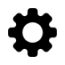 Максимальное вовлечение земельных объектов в налоговой оборот
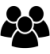 проведение земельного контроля
системное взаимодействие с УФНС и Росреестром
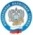 работа межведомственных комиссий по снижению недоимки
разъяснительная работа с населением
[Speaker Notes: Самый низкий темп начислений и поступлений сложился в г. Енисейске (62,5% и 72,1% соответственно), что связано с поступлением  в  2017 году платежей от ГП КК "КрасАвиа" в сумме 943 т.р., с 2018 года платежи перестали поступать  в связи с заключением договоров аренды с Агентством по управлению государственным имуществом Красноярского края. В Мотыгинском районе начисления уменьшились на 8,7% в связи со снижением ставок Машуковским, Рыбинским сельсоветами в отношении земельных участков, отнесенных к землям сельскохозяйственного назначения, приобретенных (предоставленных) для личного подсобного хозяйства, кроме того Рыбинским сельсоветом снижена ставка в отношении в отношении прочих земельных участков.
     На снижение начислений по территориям в той или иной степени повлияли изменения, внесенные в Налоговый кодекс РФ, согласно которым пенсионерам предоставляется право на уменьшение налоговой базы по земельному налогу на величину кадастровой стоимости 600 кв. м площади одного земельного участка начиная с налогового периода 2017 года (уплата в 2018 году). 
       Значительный рост начислений сложился по Енисейскому району (172,6%) в связи с переводом земель сельскохозяйственного назначения в земли под промышленное строительство, по которым установлена более высокая ставка, по Туруханскому району (418,9%) в связи с оформлением в собственность земельных участков,  раннее эти участки были в аренде.
       Кроме г.Енисейска снижение поступлений земельного налога по Северной группе районов по сравнению с прошлым годом сложилось в Кежемском районе (91,9%), Пировском районе (97,7%), Эвенкийском муниципальном районе (80,5%) в связи  со снижением уровня собираемости по земельному налогу с физических лиц.
Не достаточно высокий уровень собираемости сложился по г. Енисейску (78,9%).Значительная доля недоимки остается в Казачинском (50,9%), Пировском (59,7%) районах.  

Учитывая существующую недоимку по земельному налогу, мы видим необходимость организовать работу по следующим направлениям:
- проведение земельного контроля (1 102 земельных участков не вовлечены в налоговый оборот);
- системное взаимодействие с УФН и Росреестром по выявлению дополнительных резервов;
- усиление работы межведомственных комиссий по снижению недоимки.]
Недоимка по земельному налогу
Задолженность государственных и муниципальных служащих по имущественным налогам по группе районов «Север» на 01.02.2019,                                                                                                                          рублей
10
НОВЫЙ «ЛИЧНЫЙ КАБИНЕТ ДЛЯ ФИЗИЧЕСКИХ ЛИЦ»
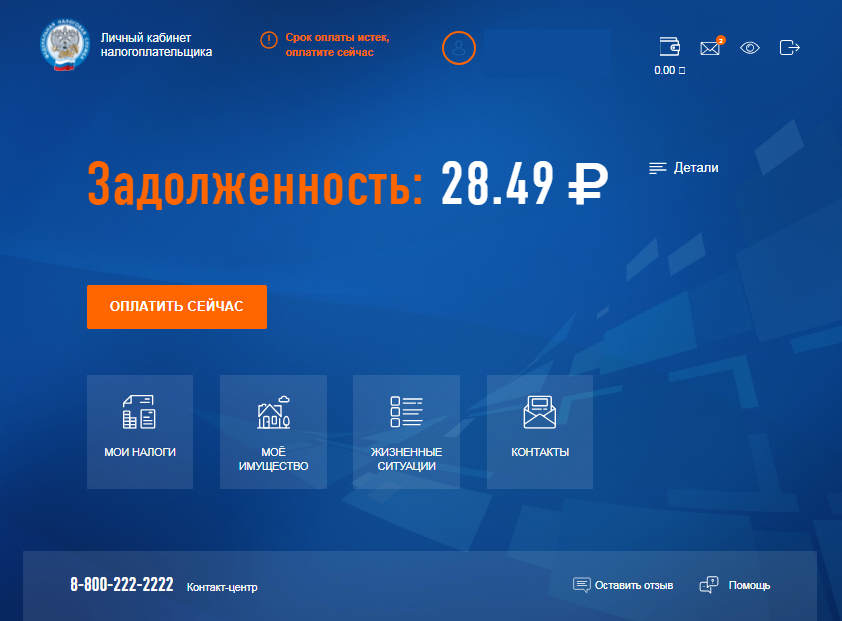 11
Резервы по НИФЛ и земельному налогу
1
Количество объектов не включенных в налоговый оборот
Введены в эксплуатацию после 01.01.2013, не имеют инвентаризационной стоимости
41 974
объектов
188,9
млн
рублей
Количество земельных участков не включенных в налоговый оборот
2
1 866
объектов
Не установлена
кадастровая стоимость
3
Недоимка, 
млн рублей
23,3
По земельному налогу
По НИФЛ
138,9
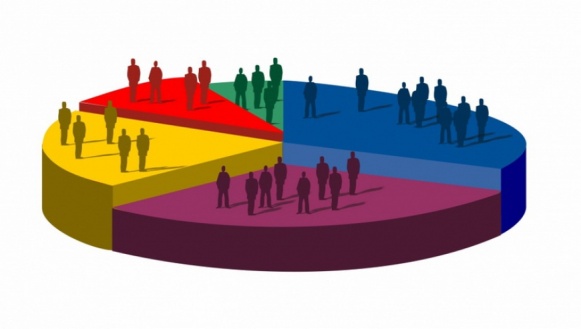 Население северной
группы районов
454 499 человек
Потенциально возможный к получению доход в расчете  
с 1 жителя 416 рубля
[Speaker Notes: На данном слайде отражены  резервы по имущественным налогам.
Это не вовлеченные в налоговый оборот объекты налогообложения  -  почти 42 тысячи объектов недвижимости и 1 866 земельных участка, а также недоимка. Общая расчетная величина резервов по Северной группе районов только от 2-х налогов оценивается в 188,9 млн рублей, что в целом в расчете на 1 жителя дополнительно составляет 416 рубля.]
Земельные участки без кадастровой стоимости по состоянию на 01.01.2019
(ассоциация северных территорий)
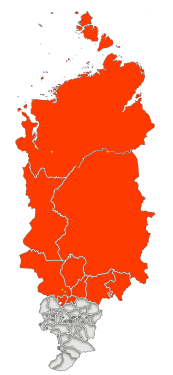 Арендная плата за землю
млн рублей
в структуре доходов – 7,5%
Снижение доходов от арендной платы
Рост 
задолженности
Доля задолженности в доходах > 50%
Задолженность в МО на 01.01.2019 – 233,2 млн рублей или 21,1% от объема доходов местных бюджетов от аренды земли, в разрезе МО – варьируется  от 3,8% до 131,2%
Оценка эффективности деятельности ОМС за 2018 год
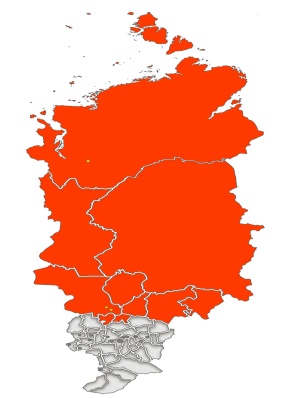 [Speaker Notes: В прошлом году мы ввели публичный показатель эффективности работы органов местного самоуправления в отношении мероприятий с муниципальными объектами земельно - имущественного комплекса и легализации заработной платы.
За 2018 год министерством финансов Красноярского края проведена оценка по четырем направлениям:
- актуализация сведений в ФИАС и ГАР;
- уточнение сведений в ЕГРН;
- земельный контроль;
- снижение неформальной занятости.
По критериям, указанным на слайде, был определен рейтинг органов местного самоуправления и присвоены соответствующие места.
Отмечу, что  6 территорий северной группы по общему рейтингу по краю вошли в 30-ку лучших, 2 территории вошли даже в 10-ку первых. Это Пировский район – 2 место и г.Енисейск – 8 место. 
Проанализировав результаты оценки в разрезе показателей хочу отметить в целом по северной группе хорошую работу по актуализации ФИАС и ГАР – всего 14,6% неотработанных адресных сведений об объектах недвижимости и уточнению сведений в ЕГРН - 0,7% земельных участков без кадастровой стоимости. На 39,7% перевыполнен план по снижению неформальной занятости. А вот организация земельного контроля на территориях вызывает обеспокоенность. Поэтому на этом показатели я остановлюсь по подробнее.]
Оценка эффективности деятельности ОМС за 2018 год по показателю Р3 (земельный контроль)
[Speaker Notes: В целом на территории ассоциации «СЕВЕР» по состоянию на начало текущего года зарегистрировано 154 519 земельных участков. За 2018 год по северному кусту проведено 334 проверок и осмотров земельных участков, что составляет всего 0,2% от общего количества зарегистрированных земель. 
Анализ полученных от территорий данных показал, что в Мотыгинском районе за 2018 год не было проведено ни одной проверки или осмотра. На низком уровне организована эта работа также в Кежемском и Туруханском районах (по 3 проверки), Казачинском районе (4 проверки). Это очень низкие показатели, которые и нашли отражение в рейтинге.
Мы неоднократно поднимали вопрос необходимости проведения органами местного самоуправления работы в отношении неучтенных, незарегистрированных объектов имущества. И здесь главную ставку конечно нужно делать на проведение мероприятий в рамках земельного контроля.
Прошу присутствующих здесь глав и представителей органов местного самоуправление внимательно отнестись к представленным на слайде цифрам и принять все возможные меры, поставить задачи в рамках своих планов мероприятий по росту доходов, усилив земельный контроль с целью максимального вовлечения объектов земельно-имущественного комплекса в налоговый оборот.
Прошу присутствующих здесь глав и представителей органов местного самоуправление внимательно отнестись к представленным на слайде цифрам и принять все возможные меры, поставить задачи в рамках своих планов мероприятий по росту доходов, усилив земельный контроль с целью максимального вовлечения объектов земельно-имущественного комплекса в налоговый оборот.]
План налоговых и неналоговых доходов на 2019 год
млн рублей
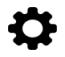 Снижение земельного налога
г.Енисейск, Кежемский, Эвенкия, Пировский
Снижение доходов от аренды земли
Туруханский,  Мотыгинский, Северо-Енисейский, г. Норильск
Снижение НИФЛ
Пировский, Казачинский, Туруханский
Снижение ЕСХН
Кежемский, г.Лесосибирск, Казачинский, Пировский
Повысить качество планирования и исполнения доходов
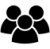 обеспечить рост налоговых и неналоговых доходов
пересмотреть методику планирования доходов
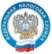 учесть в ближайшей корректировке  реальный прогноз доходов
[Speaker Notes: На данном слайде представлен объем собственных доходов муниципальных образований северной группы. В целом по группе темп роста налоговых и неналоговых доходов консолидированных местных бюджетов за 2019 год по сравнению с уровнем исполнения 2018 года заявлен в размере 99,4 %, но в разрезе территорий данных процент значительно варьируется. 
В настоящее время федеральные требования к повышению большей самостоятельности бюджетов очень высоки, поэтому в свою очередь мы предъявляем к Вам аналогичные требования. 
Ваша задача и одно из основных направлений работы именно работа с собственной доходной базой и обеспечение заявленного ВАМИ роста налоговых и неналоговых доходов  консолидированных местных бюджетов.]
Реализация планов мероприятий по росту доходов, оптимизации расходов, совершенствованию долговой политики
Планы мероприятий на 2018 были утверждены всеми муниципальными образованиями Красноярского края
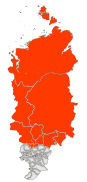 Северные территории края : 
замечания к реализации Планов
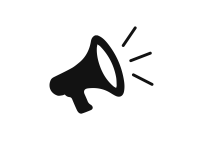 Декларативный характер мероприятий
Отдельные мероприятия не подразумевают конкретной работы, экономического эффекта, либо являются текущей работой: г. Енисейск, Кежемский район , Эвенкия
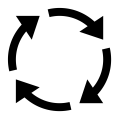 Формальный подход к реализации мероприятий
Мероприятие предполагает экономический эффект, но работа проводится формально: Кежемский, Мотыгинский районы, Эвенкия
Отсутствие контроля за реализацией Планов
Отсутствие четко установленных сроков выполнения мероприятий, целевых показателей:
Кежемский, Мотыгинский районы
Организация работы по ведению ФИАС
Количество объектов, подлежащих инвентаризации по краю – 1 647 319 ед.
        из них по северной группе районов – 214 898 ед.
                В рамках межведомственного взаимодействия:
   совместно с Управлением ФНС по краю и Управлением Росреестра по краю    проведено 4 селекторных совещания
   направлены разъяснительные письма о порядке работы с ФИАС
   организован еженедельный мониторинг результатов инвентаризации адресов                  
          объектов адресации
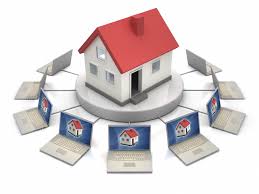 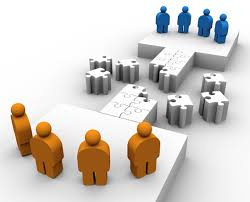 Наполнение ГАР по краю, %
40,2 %
+ 994 тыс объектов
100 %
Муниципальные образования
01.09.2018
01.01.2019
г. Енисейск
+ 11 116
11 296
180
г.Лесосибирск
18 590
+ 18 406
36 996
г.Норильск
+ 68 972
21 607
90 579
Богучанский район
+ 11 254
13 772
25 026
Енисейский район
+ 5 082
9 355
14 437
Казачинский район
+ 1 079
5 688
6 767
Кежемский район
+ 5 957
3 141
9 098
Мотыгинский район
+ 3 207
6 531
9 738
Пировский район
4 023
+ 791
4 814
Северо-Енисейский район
2 825
+ 3 332
6 157
Туруханский район
4 889
+ 2 019
6 908
Таймыр
7 009
+ 10 434
17 443
Эвенкия
4 461
+ 441
4 902
[Speaker Notes: В 2018 году минфином края совместно с Управлением федеральной налоговой службы и Управлением Росреестра по Красноярскому краю была организована большая работа по проведению инвентаризации адресов объектов адресации в государственном адресном реестре и внесению актуальных данных в федеральную информационную адресную систему (ФИАС).
В рамках межведомственного взаимодействия с органами местного самоуправления было проведено 4 селекторных совещания, направлены разъяснительные письма о порядке работы в ФИАС, организован еженедельный мониторинг результатов инвентаризации адресов объектов адресации.
И по итогам года в целом по краю мы вышли на положительный результат.
На момент начала этой работы Красноярский край находился на последнем месте среди субъектов РФ по результатам наполнения ГАР, по Красноярскому краю процент наполнения ГАР составлял – 40,2%. За 4 месяца работы нам удалось по краю достичь показателя -100% (внесено около 1 млн. объектов). 
В целом по северной группе районов по итогам 2018 года процент наполнения ГАР составил 113,6%. Не достигли уровня 100% по итогам года ЭМР – 67,2%, Туруханский район – 90,5%, Кежемский район – 90,7% и г.Норильск – 98,9%.
Хочу обратить Ваше внимание, что 100% наполнение адресного реестра по районам не свидетельствует о завершении муниципальными образованиями работы по внесению объектов по спискам, доведенным налоговыми инспекциями. 
Работу по инвентаризации адресов в ФИАС необходимо продолжить на предмет исключения из системы неактуальных данных об адресах и внесения в полном объеме сведений по списках налоговых органов.]
Новые подходы в стимулировании муниципальных образований за рост собственных доходов
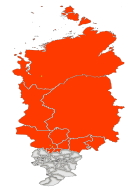 2017 факт
2018 факт
2019
прогноз
145,6
50,3
?
Земельный налог
Налог на имущество
физических лиц 
ЕСХН 
Патент
ИМБТ= прирост к отчетному году 
(сумма прироста поступлений
по каждому доходному источнику (только «+»))
50%
муниципальный район
50%
поселение
при уровне расчетной бюджетной обеспеченности ≤ 1,5
Земельный налог         1 694 ,1
Налог на имущество
физических лиц                790,0
ЕСХН                                     56,5
Патент                                 102,6
                                           2 643,2
ПРИРОСТ ПОСТУПЛЕНИЙ
Задачи ОМСУ на 2019 год
Обеспечить рост налоговых и неналоговых доходов не ниже уровня инфляции
Устранить недостатки  действующих муниципальных правовых актов в области налогов
Обеспечить системную работу с налоговыми органами и Росреестром по формированию объективной налоговой базы, исправлению ошибок  и своевременности актуализации сведений, содержащихся в ЕГРН, ФИАС и ГАР
Принять меры по сокращению недоимки по налогам и задолженности по арендной плате за землю и муниципальное имущество
Поддерживать в актуальном состоянии в электронном виде реестр договоров аренды земли и имущества; провести инвентаризацию договоров аренды земельных участков на предмет  соответствия размеров арендной платы нормам, установленным решениями ОМСУ
Повысить эффективность муниципального земельного контроля
Повысить качество управления и доходность муниципального имущества, в т.ч. за счет формирования свободных земельных участков с целью их передачи в аренду или продажи
Усилить работу по проведению мероприятий, направленных на легализацию «теневой» заработной платы и трудовых отношений
Обеспечить переход на использование автоматизированного централизованного доступа к информации налоговых органов
Спасибо за внимание!